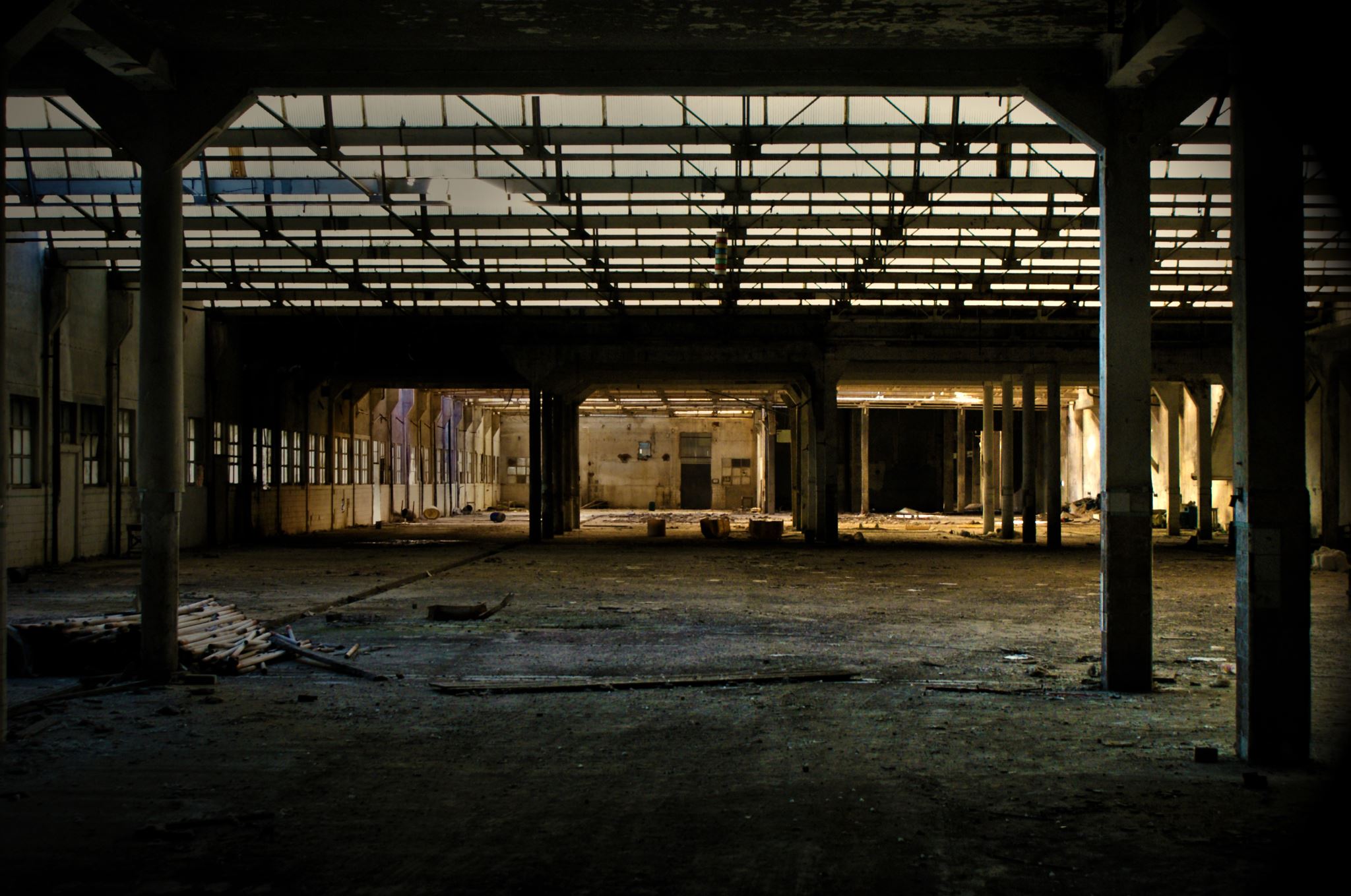 THE CHERNOBYL INCIDENT
PRIYANSHU UPADHYAY
CHERNOBYL:  The Disaster
This Photo by Unknown author is licensed under CC BY-NC-ND.
This Photo by Unknown author is licensed under CC BY-SA.
Sample Text
2
INTRO
Every person is made up of atom. There is an incredible amount of energy in every atom. It can be used as innovative power as well as destructive Power.
Sample Text
3
A nuclear power plant (NPP) is a thermal power station in which the heat source is a nuclear reactor. As is typical of thermal power stations, heat is used to generate steam that drives a steam turbine connected to a generator that produces electricity. As of 2022, the International Atomic Energy Agency reported there were 422 nuclear power reactors in operation in 32 countries around the world, and 57 nuclear power reactors under construction.
.
Atomic power plant
INSIDE THE ATOMIC POWER PLANT
5
Sample Text
6
Radio active sign
One of the most dangerous sign in the world. The symbol for radiation is a three-bladed symbol called the trefoil. The trefoil is an internationally recognized symbol used to indicate the presence of a radioactive source or device, radioactive containers and areas where radioactive materials are stored.
Sample Text
7
This Photo by Unknown author is licensed under CC BY.
Sample Text
8
ATOMIC        SUIT>>>
This Photo by Unknown author is licensed under CC BY.
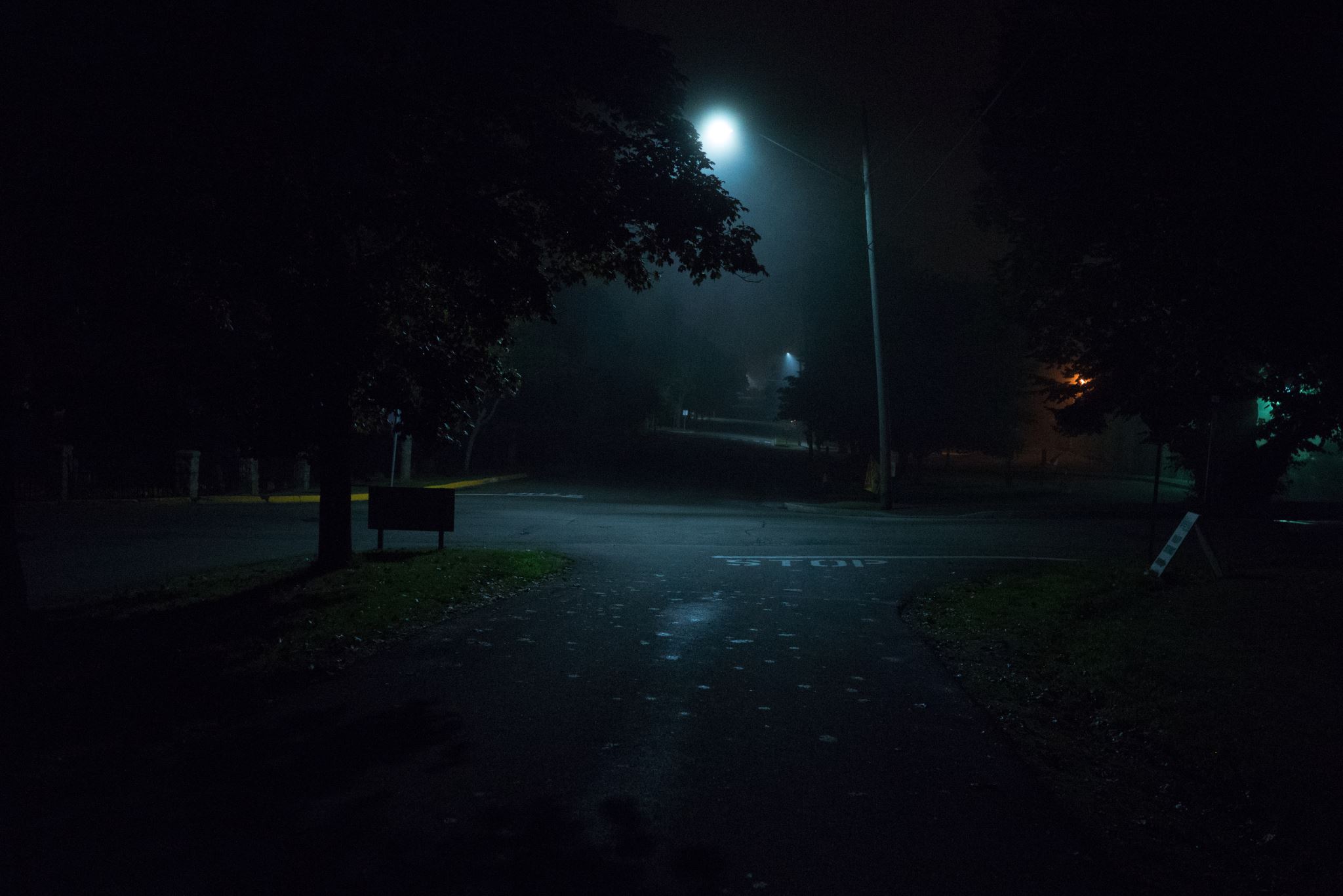 Mid night of 26 APRIL,1986
10
ANATOLY DYATLOV
Before 1986 and After 1986
Hiroshima
Sample Text
13
Death of 4000 people

And 75k-80k were affected
R.I.P
THANK YOU❤